Research Review
E2 Pre-AP
Requirements:
Support claim with appropriate background details
Synthesize evidence from at least three sources
Uses relevant and sufficient evidence
Correctly cites textual evidence from at least three sources
Reliability and Validity
On page 177 there is a chart to help you evaluate sources to make sure they are reliable and valid. 
Flip there now and scan the page. 
Mark the page somehow so you can find it for later.
Where do I find reliable sources?
Databases
How do databases work? 
Google Search
How can I best utilize Google search? 
Books/Magazines/Newspapers, etc. (print materials)
How do databases work?
Databases are always located on an Library/LRC link no matter the institution (college, too!)
How do databases work?
The Points of View database covers topics that are controversial. Would that type of database work for our assignment?
How do databases work?
EBSCO is a database of databases. Should I click “select all” databases for the best results?
How do databases work?
Notice the search term is vague and yielded way too many results. Make your search terms SPECIFIC. Also, notice that there is full-text available. Not all search results can be viewed!
How do databases work?
EBSCO cites sources for you! Just scroll down to MLA!
How do databases work?
Notice that I made my search terms more specific and I only yielded 14 results instead of 4,000.
How does Google Search work?
The same search on Google yielded 5 million results. Way too many! Instead try the Advanced search, which is found under settings. I use the domain .gov or .edu most frequently.
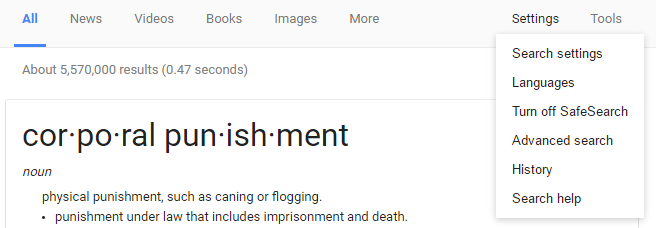 How does Google Search Work?
How does Google Search work?
Google Books- Great but make sure it is relevant! 
Google Scholar- Great but good luck finding a full, free PDF!
How do I synthesize sources from the Internet research?
Citation- MLA Works Cited Page
easyBib
OWL Purdue https://owl.english.purdue.edu/owl/resource/747/01/
Student Planner 

It is tedious but it needs to be done correctly! I am a stickler for correct works cited pages!
Works Cited Page
Alphabetized
Double Spaced
Hanging Indent- Why? 
NO bullet points or numbers
In-text Citation
Typically is (Author #) EX: (Lavelle 14) 
Why? 
What if I don’t have an author or page number?